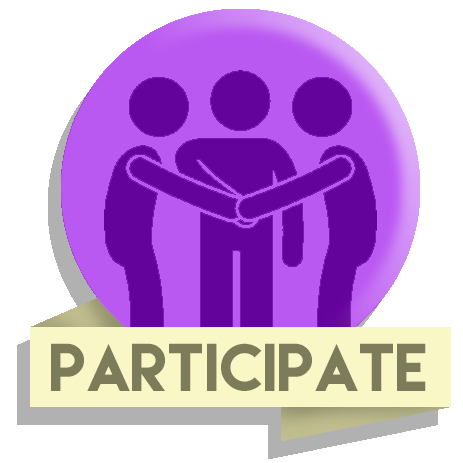 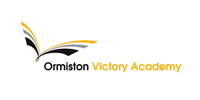 KS3 Fitness Assessment Card
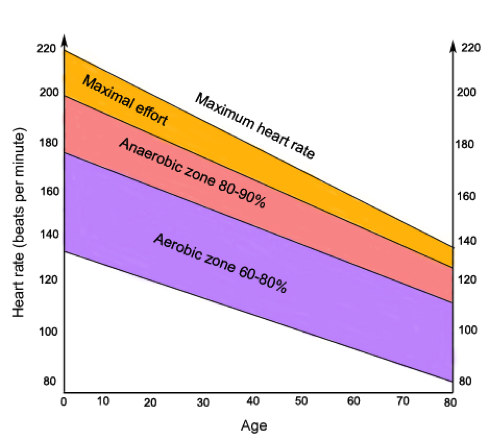 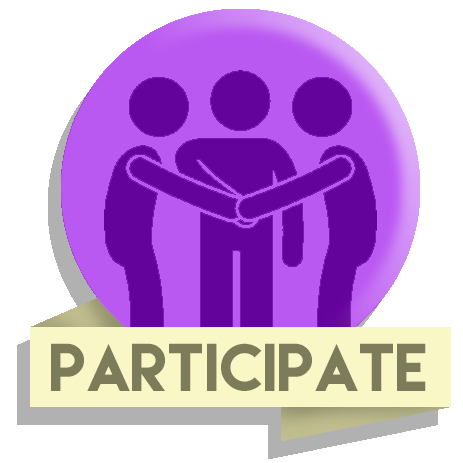 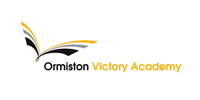 KS3 Fitness Assessment Card: Grading Criteria
Use the above criteria to self and peer assess during PE lessons. Identify what steps you can take to achieve the next level.